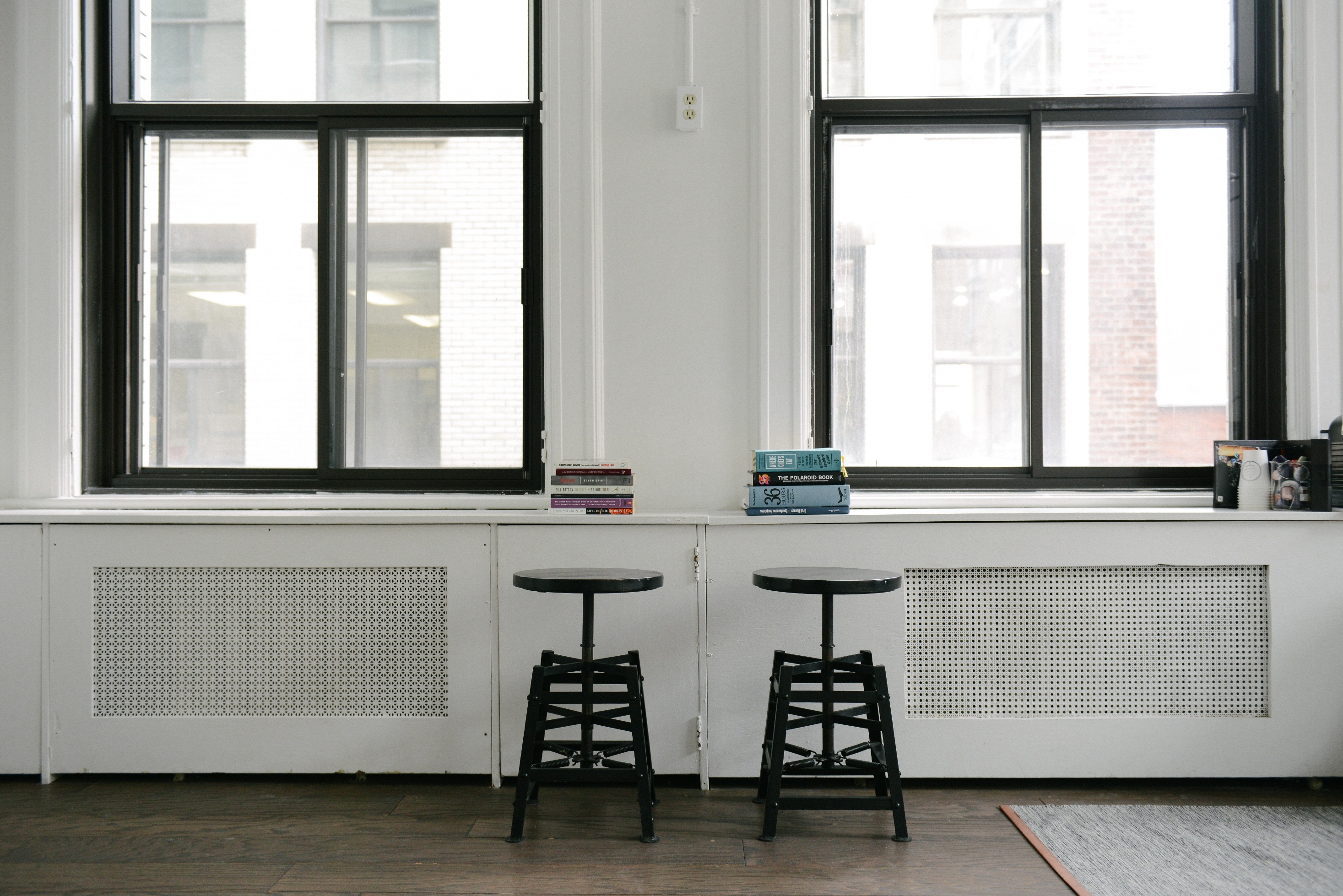 关于残疾人就业培训
工作的思考
CANJIRENJIUYEPEIUXUN
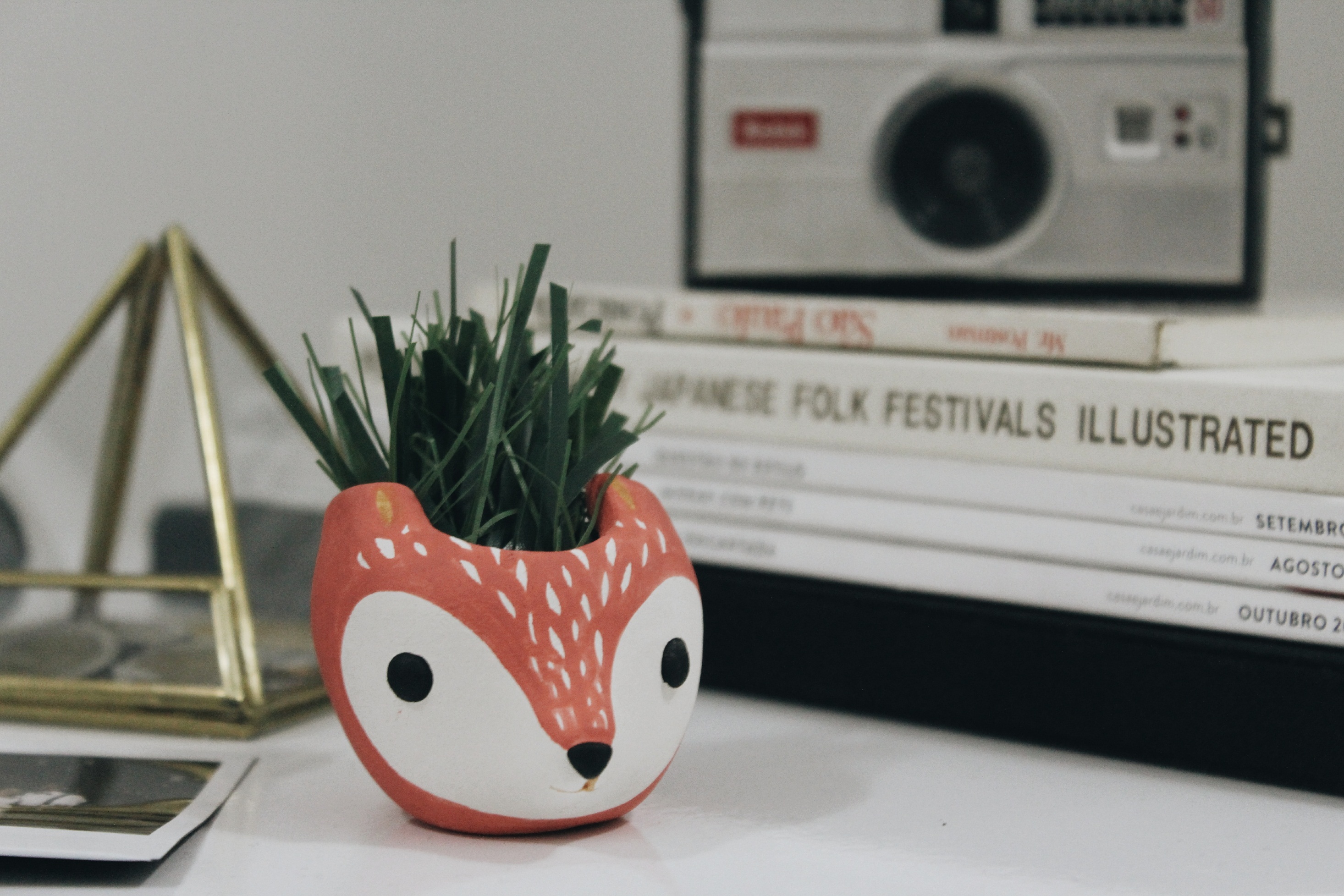 目  录
关于残疾人就业培训工作的思考
我区残疾人就业培训需求现状
残疾人就业面临的困难
建议与对策
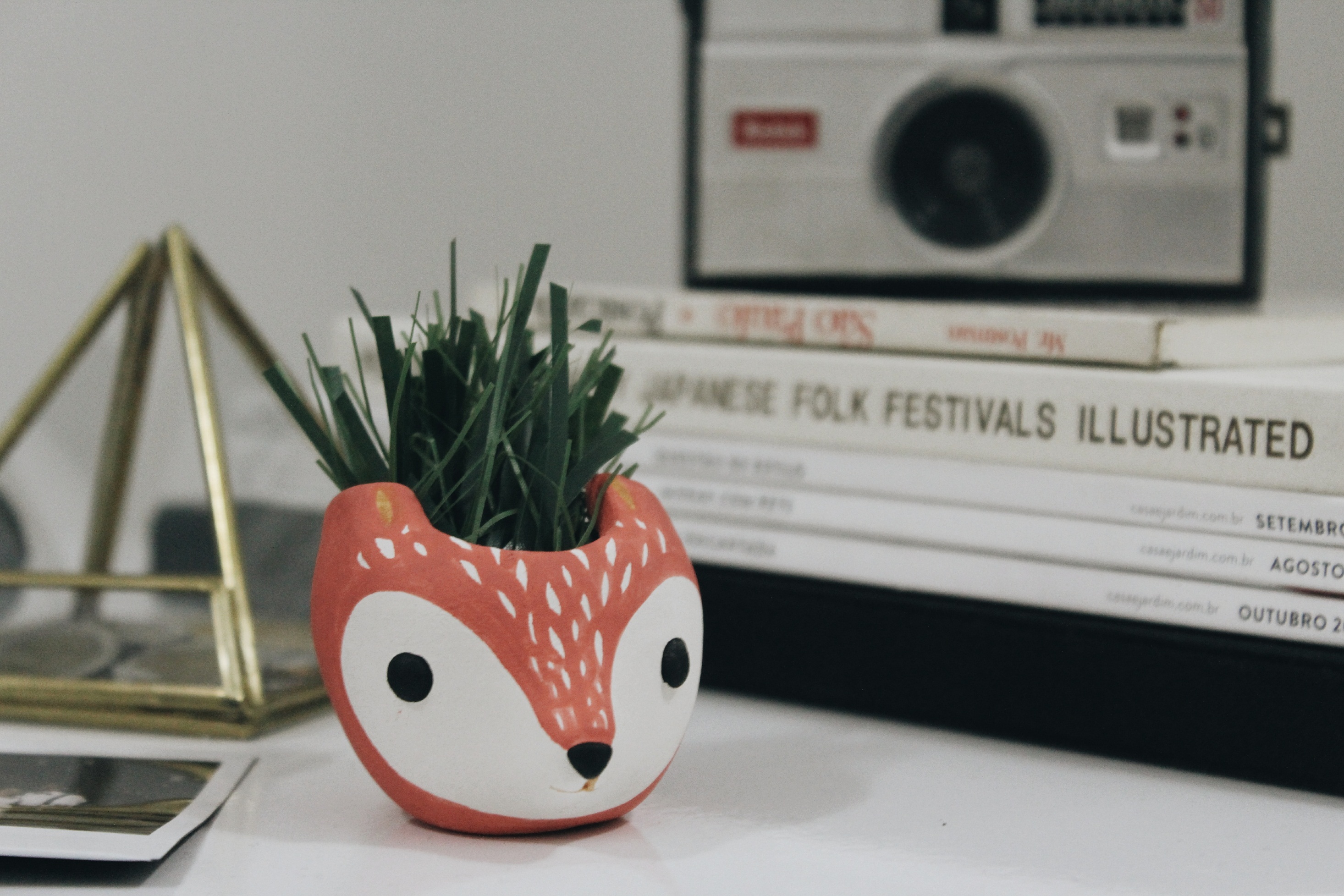 关于残疾人就业培训工作的思考
残疾人就业是残疾人事业的重要组成部分，是残疾人及其家庭所关心的一个社会问题，
做好残疾人就业培训工作更是残疾人联和会义不容辞的责任。
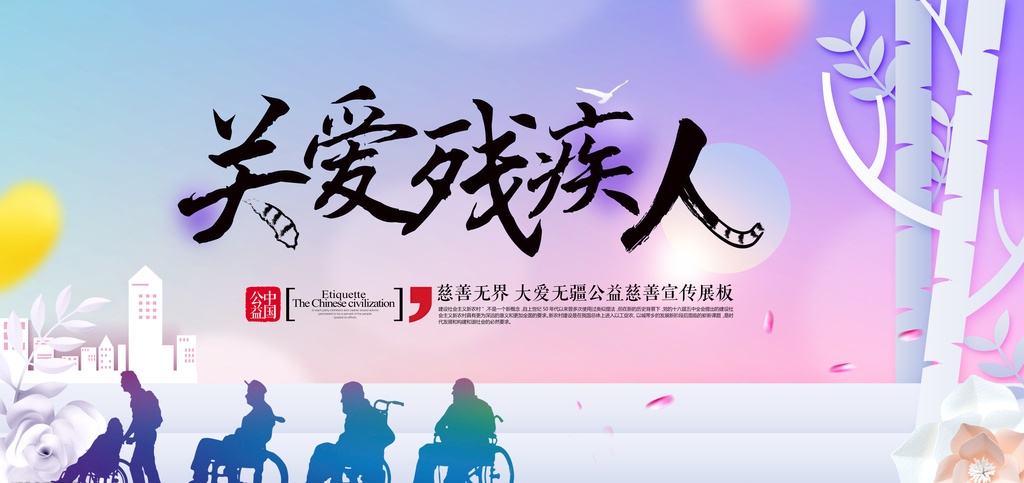 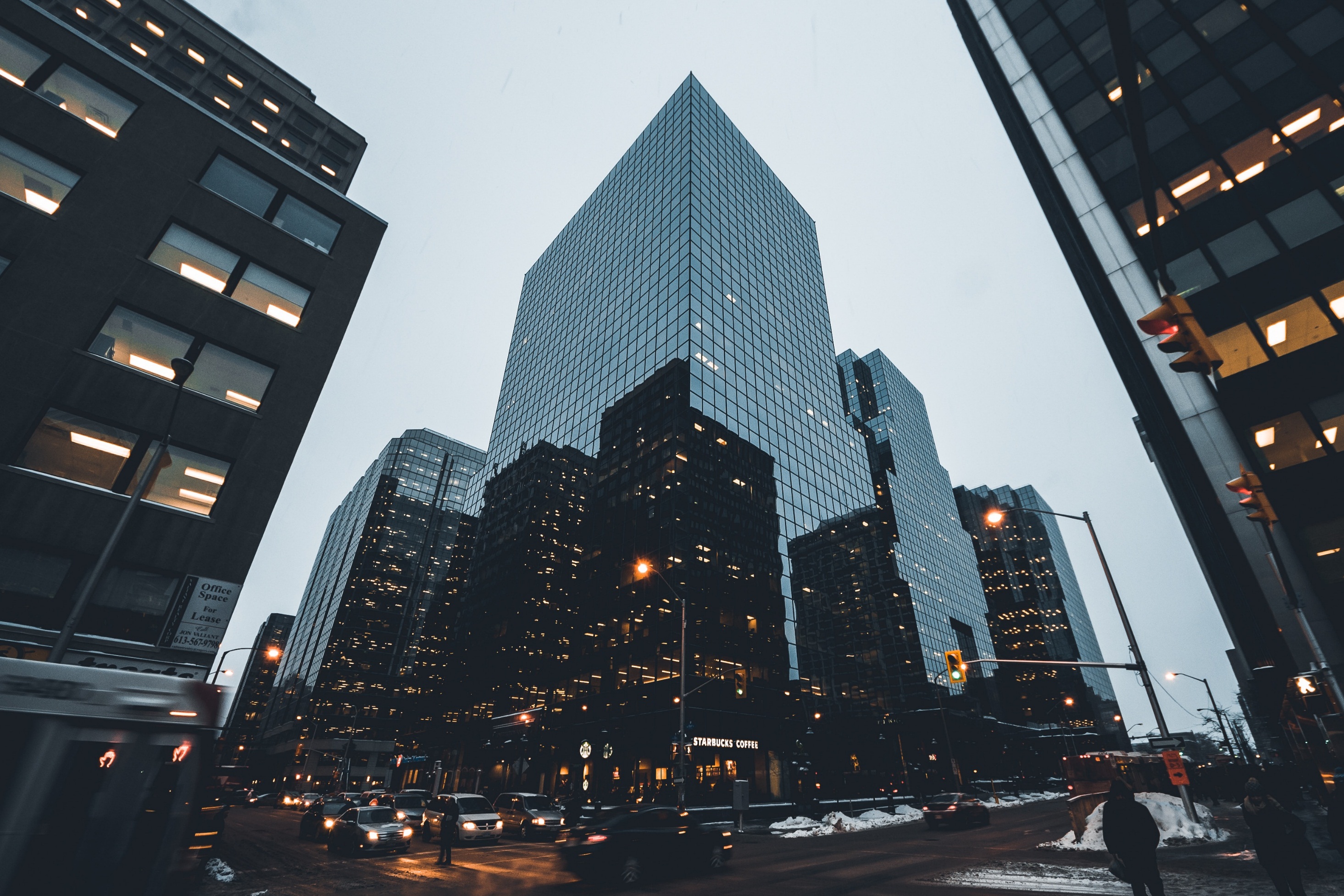 第一章
残疾人就业培训需求现状
1.34 万人
全区有持证残疾人
3441人
4854人
就业年龄段
持证残疾人
初中以下文化
关键词
职业技能培训需求20人，职业介绍需求2人，农村实用技术培训需求30人，
资金信贷扶持需求6人，零就业家庭就业帮扶需求15人，其他帮扶需求10人。
就业需求类别中
残疾人就业培训需求呈现以下特点
职业培训需求不强烈
就业培训目标不明确
需要参加职业技能培训和农村实用技术培训的对象50人，占残疾人就业年龄段持证残疾人总数1.03%。
就业培训需求不明确的残疾人有50人，占比达1.03%。
01
02
03
04
文化程度偏低
就业依赖思想严重
全区就业年龄段持证残人初中以下文化有3441人，占比达70.88%。
需要依靠职业介绍、资金扶持、信贷扶持、就业帮扶的对象有23人，占残疾人就业年龄段持证残疾人总数的0.47%。
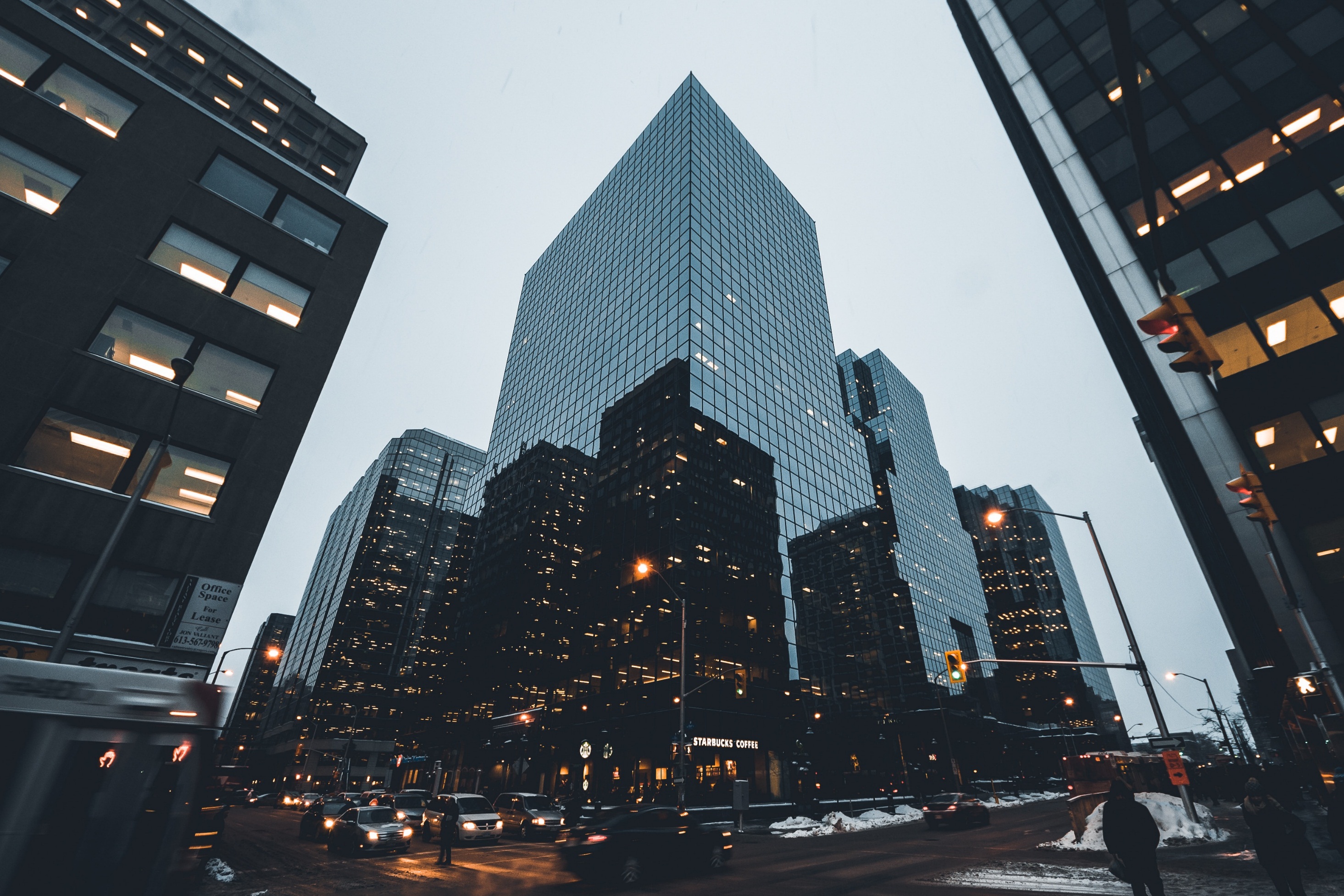 第二章
残疾人就业面临的困难
1、集中安置比例低
5家
85人
137人
1.75%
集中安置比例
实际参加年审企业
安置残疾人
抵扣残保金人数
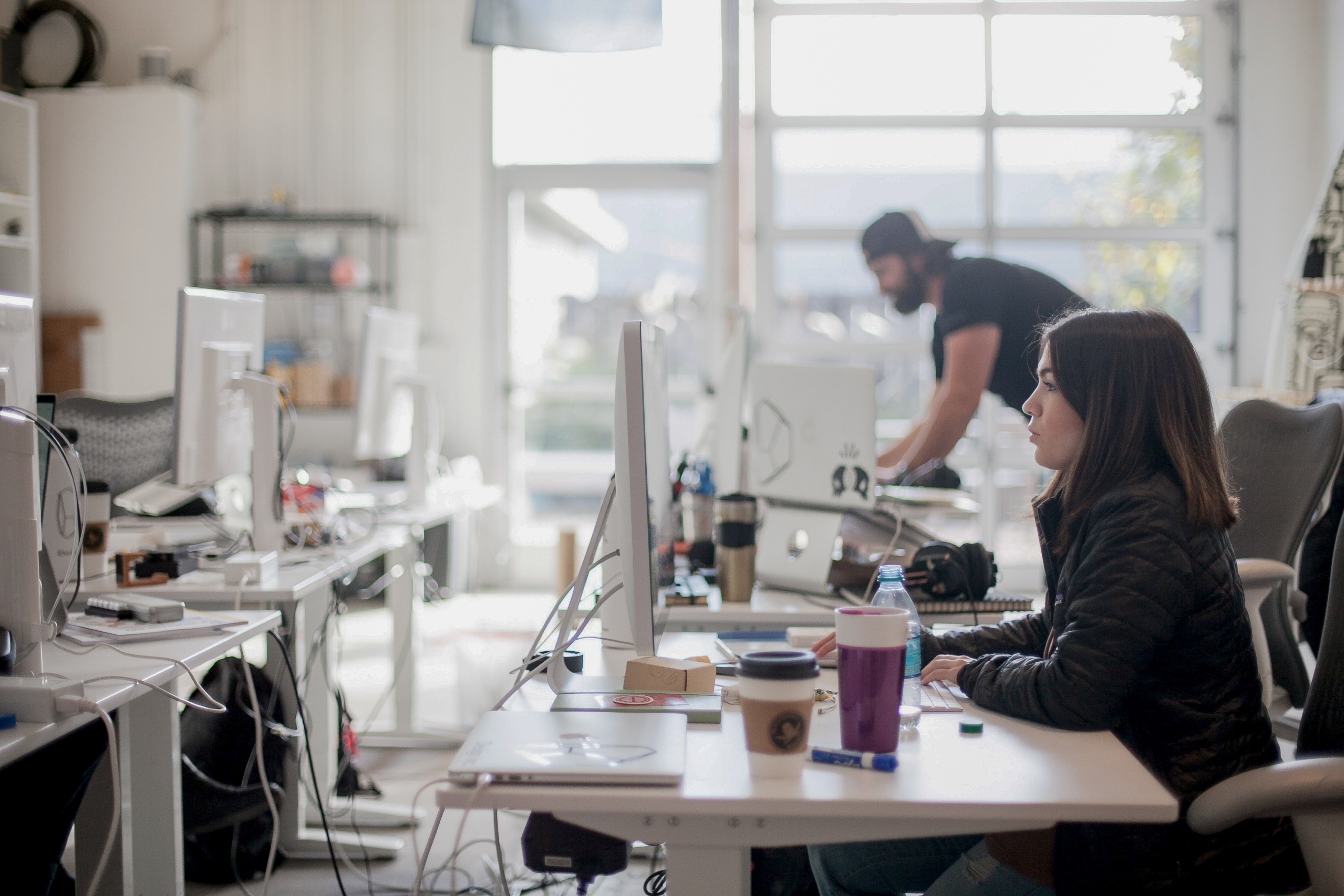 2、残疾人就业期望值过高
残疾人就业既想有好的岗位，又要有好的待遇，总想捧着稳定的金饭碗。
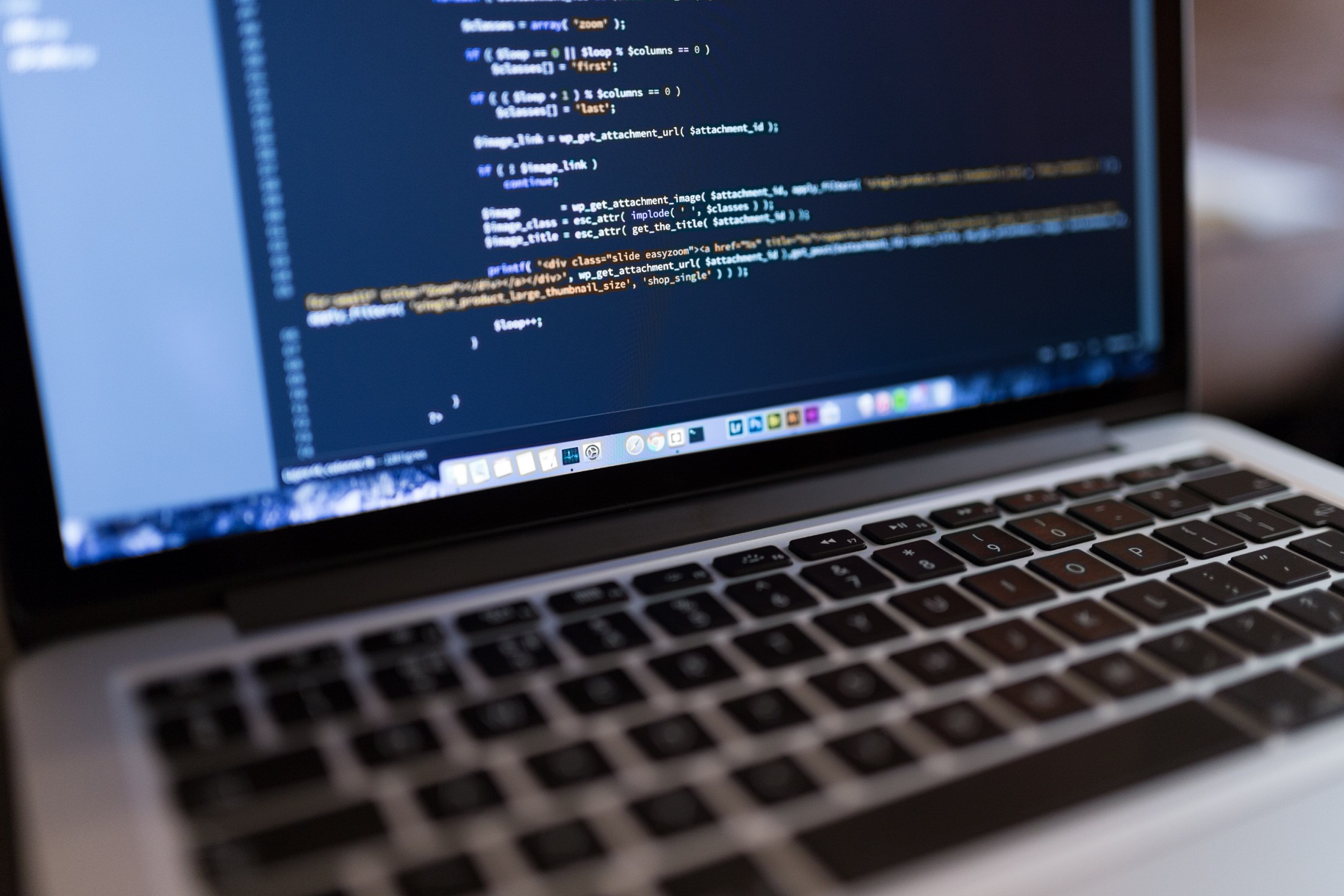 3、残疾人就业
     能力有待提高
残疾人普遍存在文化程度低，怕吃苦力，缺乏一技之长，又不想通过就业培训来提高自身素质的现象。
4、残疾人职业需求信息数据仍需进一步完善
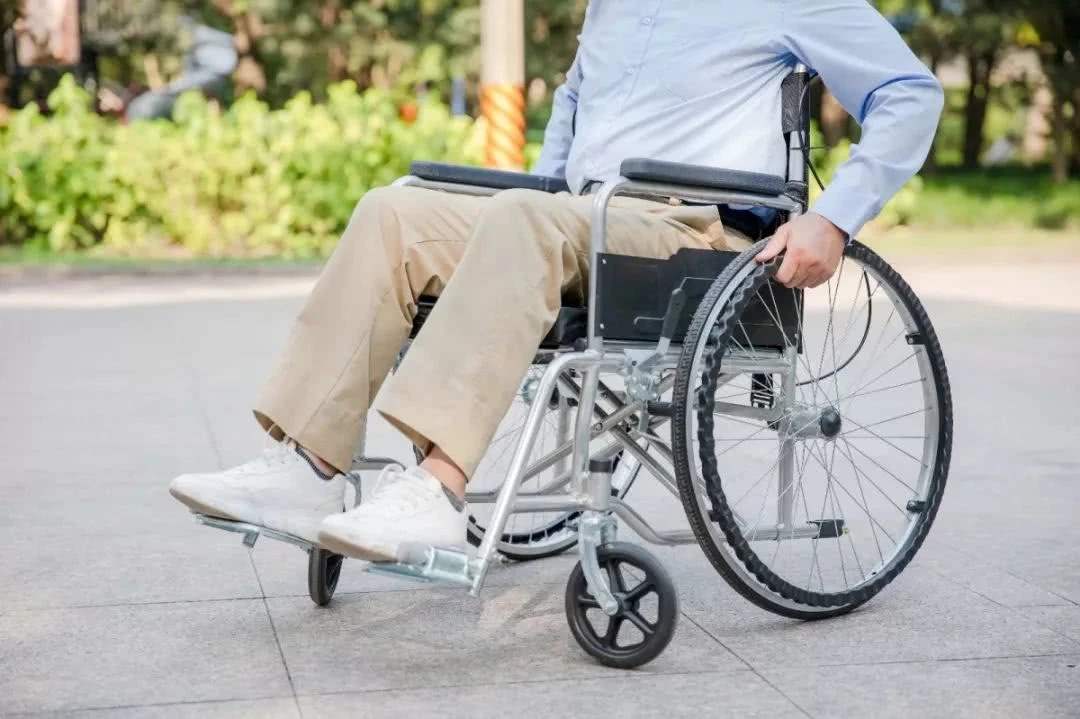 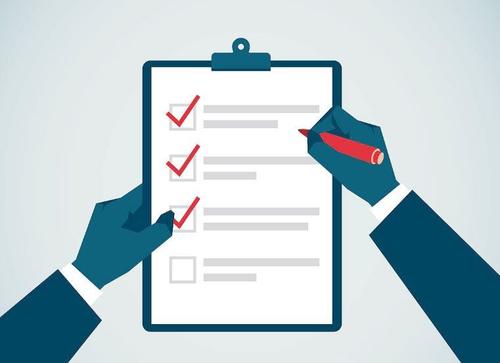 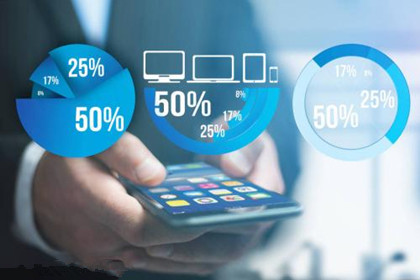 由于调查方法不一致
宣传口径不一致
导致残疾人职业培训需求信息不能够完全反映残疾人真实情况。
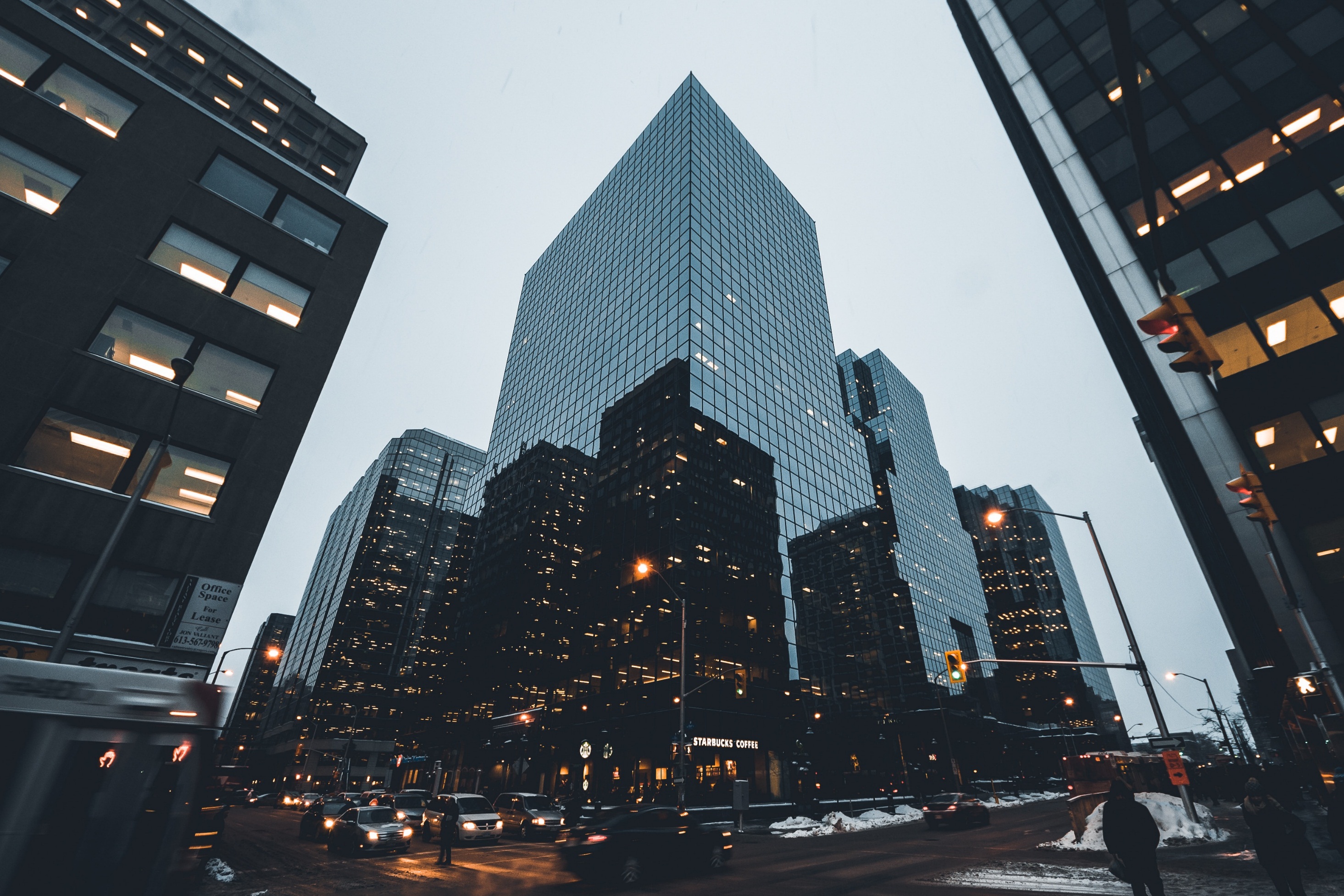 第三章
建议与对策
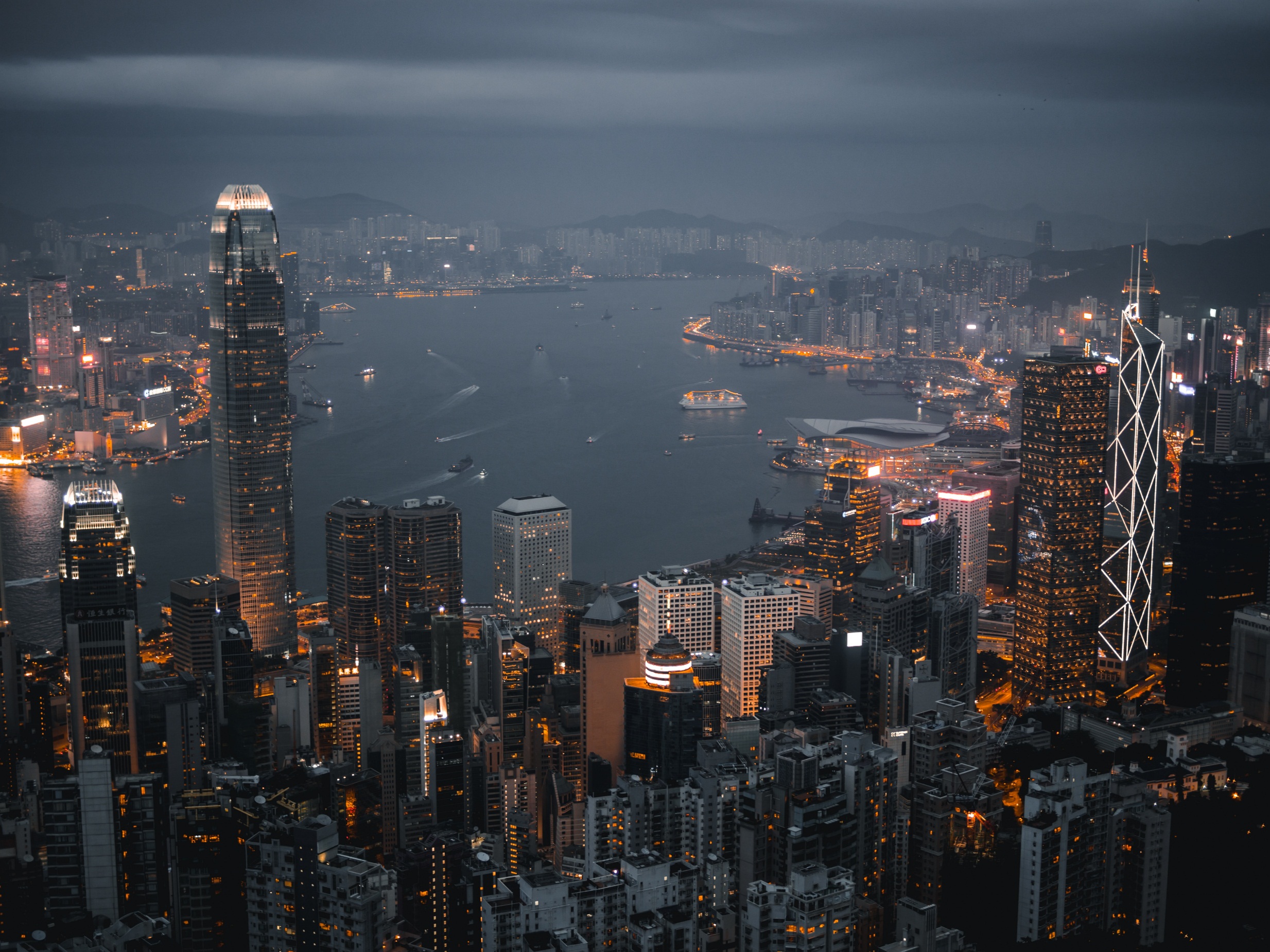 全社会要
关心残疾人就业
党的十九大报告明确提出，坚决打赢脱贫攻坚战，在奔小康路上，一个不能少。残疾人就业工作不仅是残联一个部门的工作职责，也是各级政府工作的重要组成部分，更是全社会的共同责任，残疾人就业需要全社会为残疾人提供适合其特点的岗位使他们真正就业，全社会要尊重残疾人劳动权利，不能只看到残疾人不能做什么，而是要看到能做什么，想做什么，要不断增强他们自立、自强、自信的能力，让更多的残疾人从家庭中走出来，融入社会，参与社会劳动、体现个人价值。
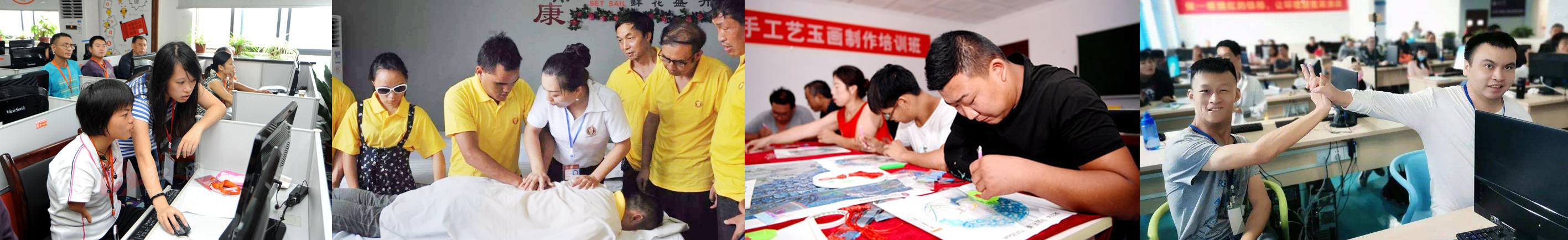 残疾人要树立正确的就业观
不少有就业意向的残疾人对未来工作要求高，工资要高，工作要轻松，不能有三班倒，有的甚至提出要求给予特殊照顾，因此残疾人一定要珍惜工作机会，绝不能因为自己是残疾      人而要求搞特殊化。
增强残疾人职业培训意识
“
订单式
要始终牢记幸福是奋斗出来，不是等、靠、要来的观念，残疾人只有掌握一技之长
此部分内容作为文字排版占位显示
（建议使用主题字体）
全面提高自身素质，与社会、企业的需求一致起来，才能找到合适岗位，有一席之地，发挥自己的聪明才智，参与社会、奉献社会。
培训项目
和计划
委托式
储备式
此部分内容作为文字排版占位显示
（建议使用主题字体）
此部分内容作为文字排版占位显示
（建议使用主题字体）
购买公益性岗位安排残疾人就业
社会保险补贴
加大对从事家庭农副业生产与服务行业
就业的贫困残疾人扶持力度
对残疾人个体就业
给予社会保险补贴
小额信贷贴息扶持
给予奖励
对具有安置就业、扶贫开发、辐射带动作用
残疾人就业扶贫基地给予政策性资金扶持
达比例和超比例安置残疾人就业较多的好企业、事业单位给予奖励，用政策的杠杆促进残疾人就业。
拓宽残疾人就业渠道
统筹使用好残疾人保障金
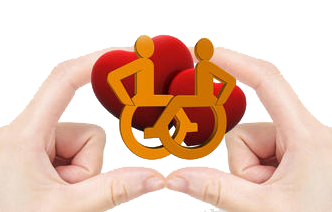 残保金的使用要向扶持残疾人职业技能培训、自主创业方面倾斜，加大残疾人职业技能培训和职业教育支出比例，使残疾人就业培训快见成效，快出成果。